Tema 26 Instrumentatie si metrologie pentru nanotehnologii
Precision DC Current, Voltage and Resistance Measurements
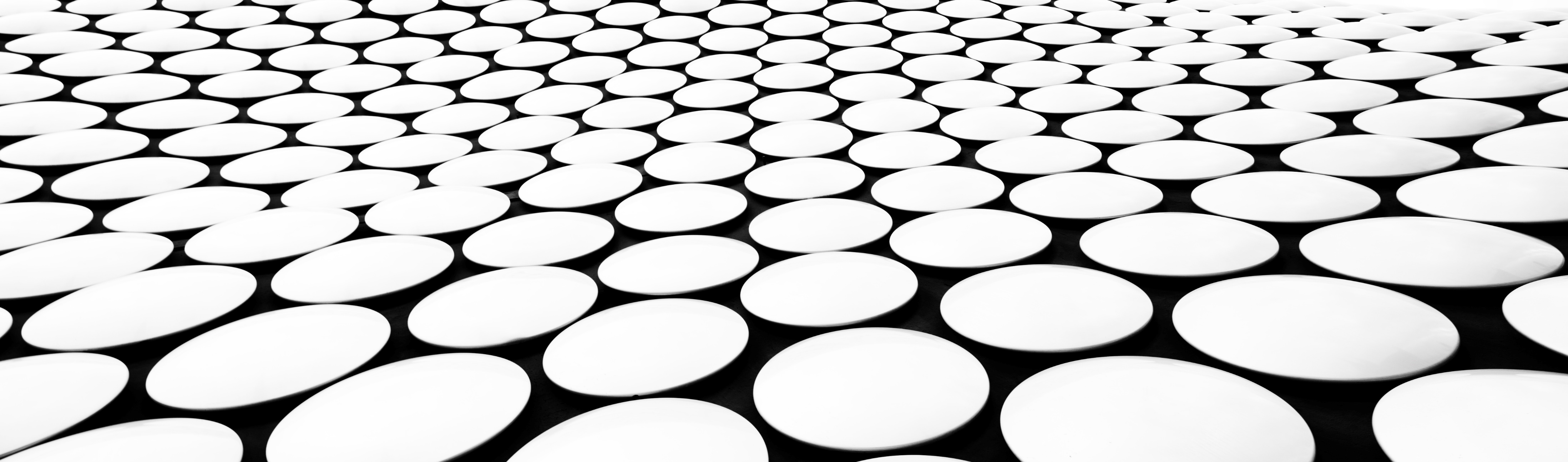 Instrumentatie si Metrologie pentru Nanocaracterizare
SCOP
Nanocaracterizarea acoperă probleme din metrologia fizică și chimică, inclusiv măsurători ale forței și lungimii, determinarea compoziției chimice, formelor porilor și particulelor și 3D relații ale componentelor complexe la scară nanometrică. 
Pentru a sprijini promovarea nanotehnologiei în industrie, sunt necesare progrese în nanocaracterizare, inclusiv:
•Dezvoltarea expertizei de măsurare adecvate
•Realizarea capacităților de imagistică 3D la scară nanometrică
•Achiziția de metode de măsurare care sunt acceptate științific și fără artefacte
•Disponibilitatea metrologiei cantitative cu capacități analitice care sunt complementare privind prezentarea la  microscara
Va fi necesară o combinație de capabilități de măsurare pentru a aborda provocările nanocaracterizării. 
Acestea fie vor extinde tehnicile de măsurare existente, cum ar fi cele utilizate de microscopiști și spectroscopiști, sau vor apărea noi metode de măsurare care permit factorilor de compoziție și de performanță să fie cantitativi și reproductibili la măsurători la scară nanometrică.
CURRENT SCIENTIFIC AND TECHNOLOGICAL ADVANCEMENTS
As a sample preparation tool, the Dual Beam FIB-SEM has revolutionized sample preparation for SEM and TEM samples by making more precise cross sections, expanded the use of FIB by allowing for simultaneous preparation, imaging, and elemental analysis, and has allowed for more accurate cross sectioning for previously hard-to-section materials and products.Dual Beam FIB can essentially be used for any type of materials analysis, including but not limited to semiconductors, batteries, medical devices, aerospace, and more.
•Demonstrarea sensibilității chimice și cartografierii la scară atomică.
•Tomografie pentru determinarea morfologiei și structuriifoarte mici organice și biostructurilor precum și pentru materiale și dispozitive neorganice.
•Holografie electronică pentru imaginea și măsurarea proprietăților electrice, magnetice și de grosime la rezoluție înaltă.
•Instrumente de caracterizare și fabricare cu dublă utilizare, cum ar fi fascicul de ioni focalizat cu fascicul dublu (FIB) și scanarea cu sonde ne permit să tăiem, să frezăm, să mutăm, să lipim și să plasăm bucăți, linii și chiar la scară nanometrică atomi pentru construirea și modelarea nanodispozitivelor și artefactelor simple în același timp cu imaginea și caracterizarea lor.
•Debitul de mostre, inclusiv colectarea și interpretarea datelor, a crescut dramatic. La fel un exemplu, TEM a trecut de la aproximativ studierea unui speciment la câteva zile la, uneori la peste 10 exemplare pe zi în fabricile de semiconductori.
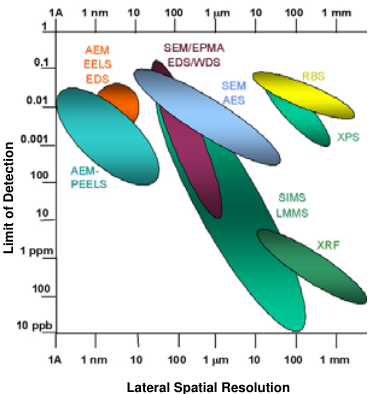 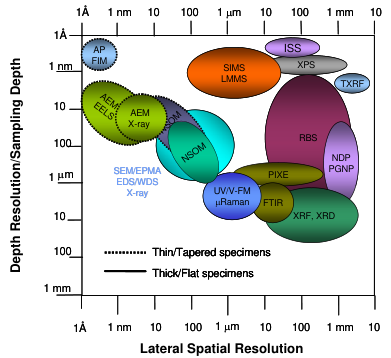 Trade-off of trace species detection with
spatial resolution
Trade-off of depth resolution versus lateral resolution
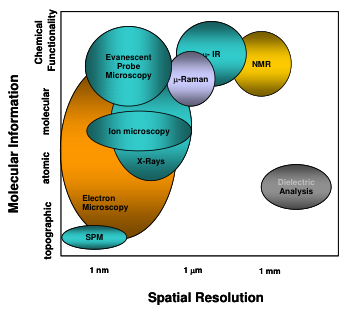 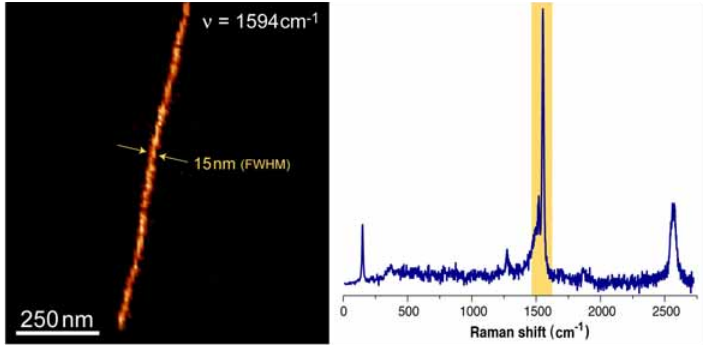 Trade-off of chemical specificity with spatial resolution
Near-field Raman image of a single-walled carbon nanotube (SWNT) and associated Raman scattering spectrum.
Key Challenges and Barriers for Nanocharacterization
Nanocharacterization Grand ChallengeThree-Dimensional Characterization of Individual Nanostructures
Vision and Goals (Cont.)
Nanocharacterization Grand ChallengeSpeed of Characterization
Cont
Nanocharacterization Grand ChallengeInterface Characterization
Nanocharacterization Grand ChallengeIn situ Characterization of Interface Phenomena
Nanocharacterization Grand ChallengeQuantitative Measurement of Dispersion of Nanoscale Materials in a Matrix
Nanocharacterization Grand ChallengeMeasuring Processes Inside Cells and Tracking Particles in Living Tissue
INSTRUMENTATION AND METROLOGY FOR NANOMECHANICS
DOMENIUL DE APLICARE
Provocările științifice și tehnice din nanomecanică acoperă un spectru de domenii de cercetare interdisciplinare transfersale și de aceea necesită o gamă largă de instrumente și metrologie. Provocările științifice în nanomecanica pot include, de exemplu, proiectarea de noimateriale cu proprietăți mecanice noi bazate pe nanostructuri adaptate sau înțelegerea proprietățile mecanice și modului răspunsurilor precum rigiditatea, duritatea și duritatea la rupere care evoluează neliniar în cadrul unor rețele de nanosisteme sau componente. 
Instrumentatia pentru nanomecanica poate trebuie să caracterizeze atomii de la interfețe și suprafețe din materialele la scară nanometrică aplicate solicitări sau pentru a explora comportamentul mecanic al sistemelor funcționale la scară nanometrică, cum ar fi cele biologice și obiecte biomoleculare. 
Metrologia avansată poate fi utilizată pentru interpretarea mecanică a comportamentului neobișnuit (tărie care se apropie de limitele teoretice, coeficienți de aderență inversați cu sarcina) la scale de lungime nanometrică.
Prin urmare, acest subiect acoperă probleme tehnice specifice asociate cu cele mai frecvente trei metode utilizate în prezent pentru obținerea datelor de proprietăți mecanice la scară nanometrică - microscopie cu sondă de scanare (SPM), nanodentație și nanotribologie, dar abordează și problema de viitoare instrumentare. Tehnici precum difracția, împrăștierea cu unghi mic, transmisia, reflectometrie, împreună cu instrumente de mediu, rheometrele și echipamentele de stres aplicate (tensiune, compresie și torsiune) etc
Realizarea viziunii pentru nanomecanica va necesita
•Standarde globale care includ calibrarea primară, utilizarea artefactelor de calibrare, metode de teste standarde metode standardizate de analiză a datelor
•Eșantioane de testare, platforme și tehnici de testare care permit măsurarea mecanică a proprietăți în medii reale de aplicare și la scări de lungime adecvate
•Modele care permit o conexiune cantitativă între măsurătorile mecanice la scară nanometrică și proprietățile materiale relevante
•Instrumentare multi sondă care oferă informații mecanice detaliate în timpul și după măsurători de proprietăți nanomecanice pentru interpretarea corectă a datelor; de exemplu, modificările microstructurale și modificările chimice ca urmare a sondei mecanice trebuie să fie monitorizate și înțelese pentru a evita interpretarea greșită a rezultatelor
•Platforme de metrologie automate care permit o rezoluție integrată, multifuncțională și spațială rapidă, măsurători și analize nanomecanice rapide
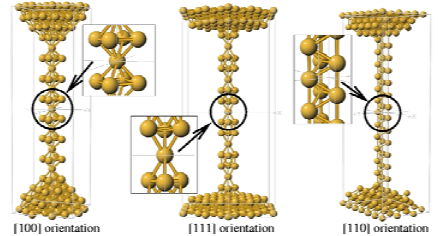 Direct measurements of atomic bonding forces often involve consideration of different possible crystalline structures at contacts, as illustrated by these three configurations of a Au nanowire
Current State of the Art of Nanomechanical Instrumentation
Key Challenges and Barriers for Nanomechanics
Nanomechanics Grand Challenge Standards and Calibration
Nanomechanics Grand Challenge Nanomechanical Modeling of Experiments
Nanomechanics Grand Challenge Integration of Multiple Techniques
Nanomechanics Grand Challenge High-Throughput Automated Nanomechanical Measurements
Nanomechanics Grand ChallengeInstrument Development for Nanomechanics
Nanomechanics Grand ChallengeMesurement under Real Application Conditions
Instrumentation and Metrology for Nanoelectronics, Nanophtonics, and Nanomagnetics
Nanophotonics